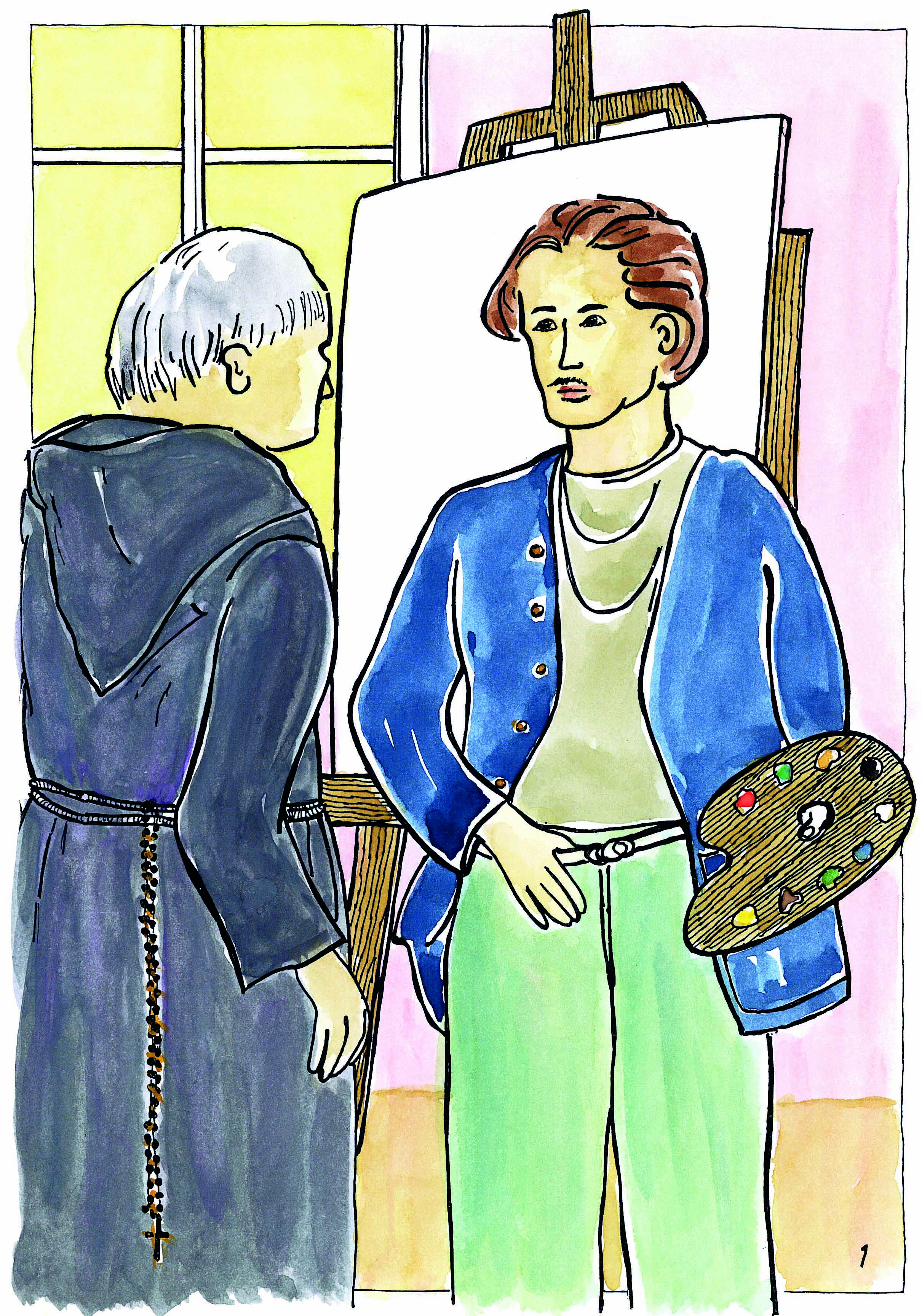 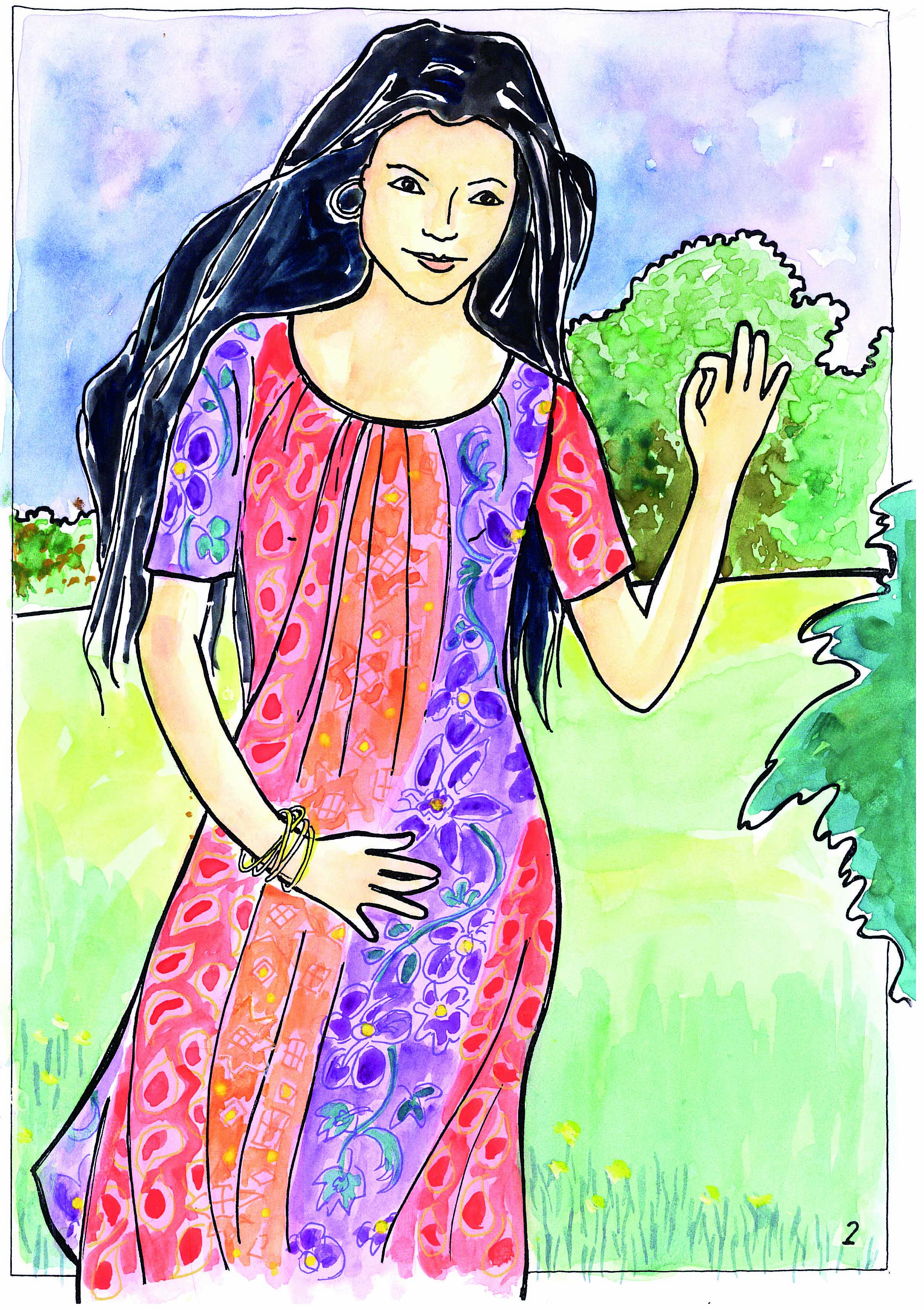 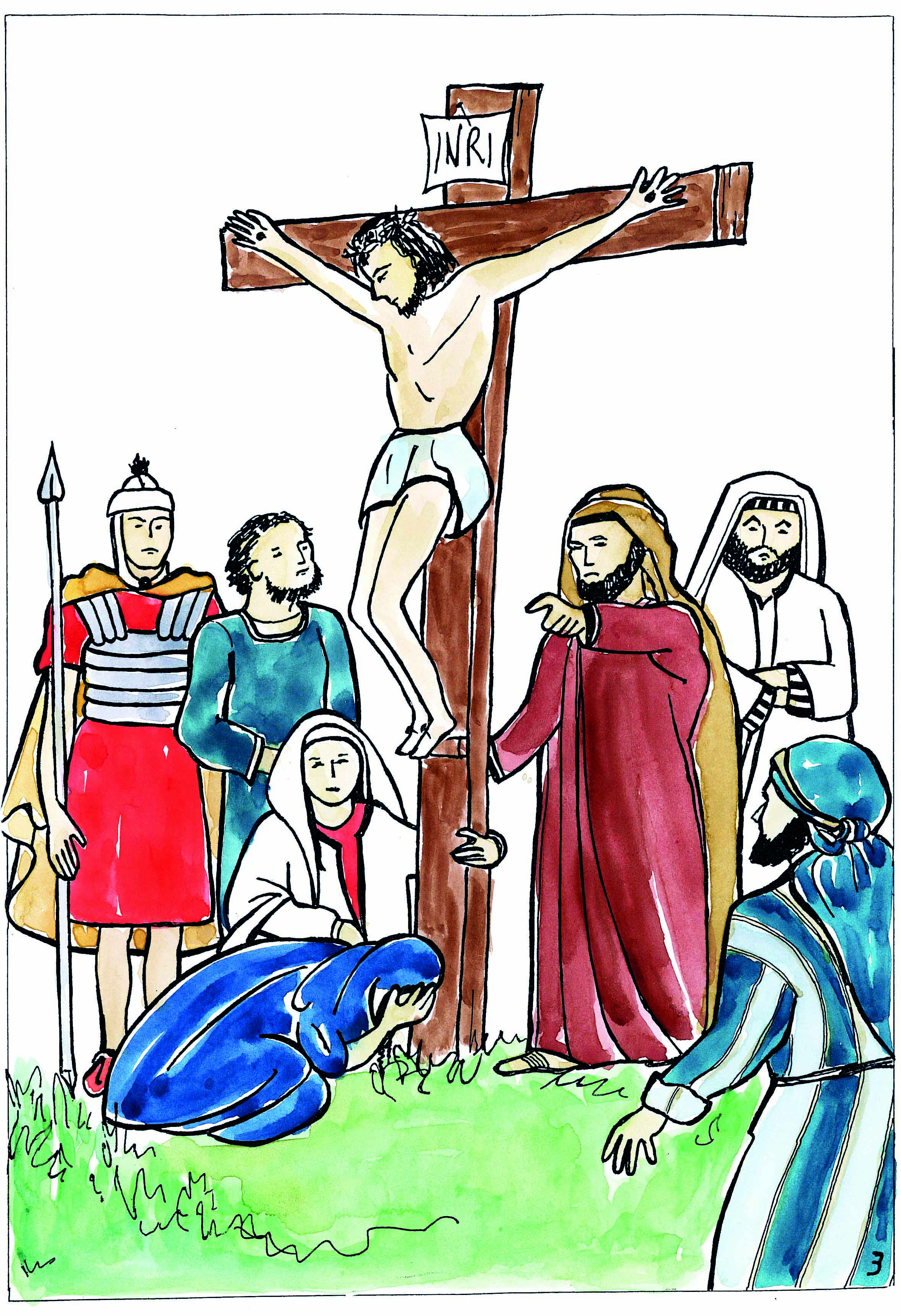 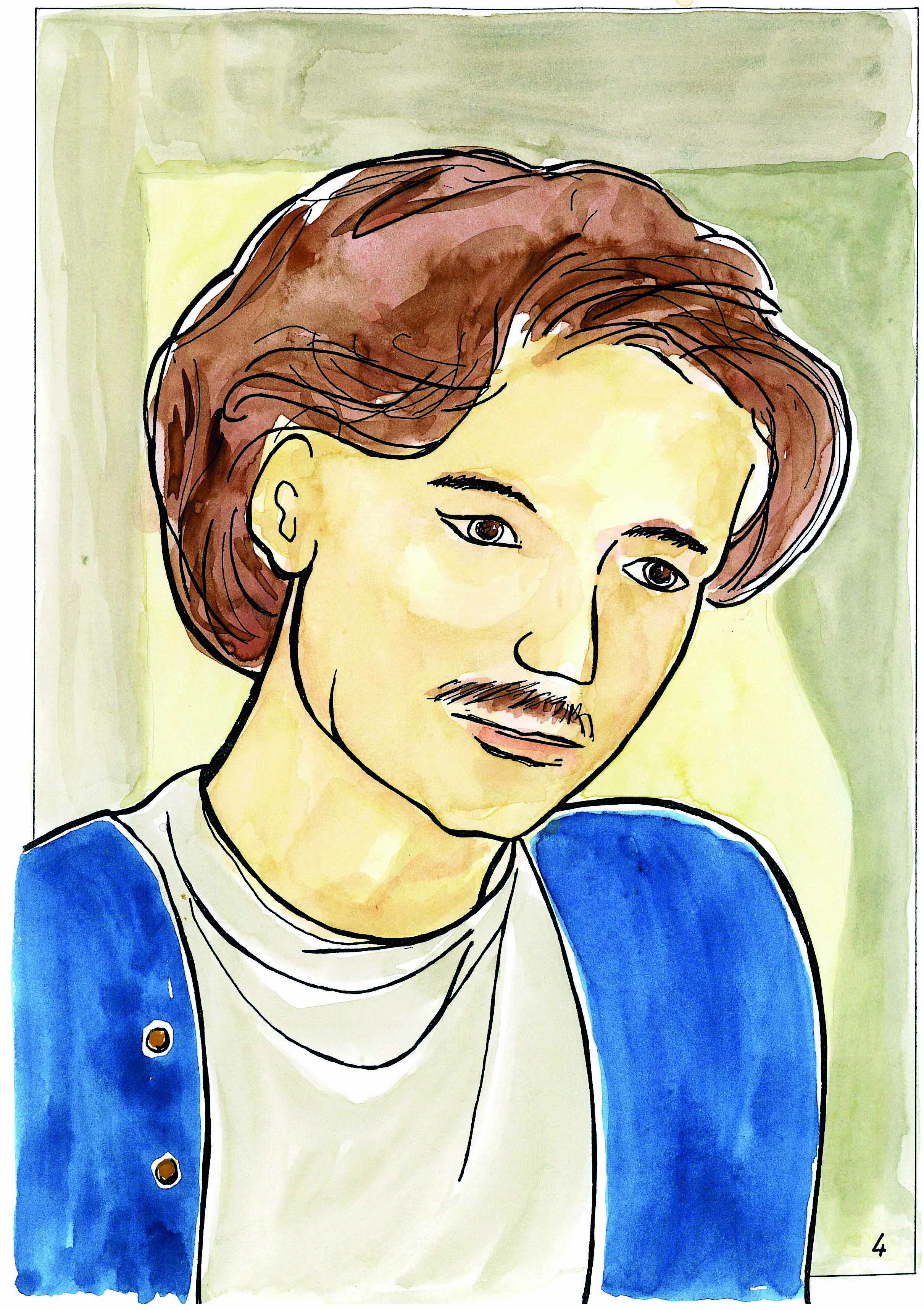 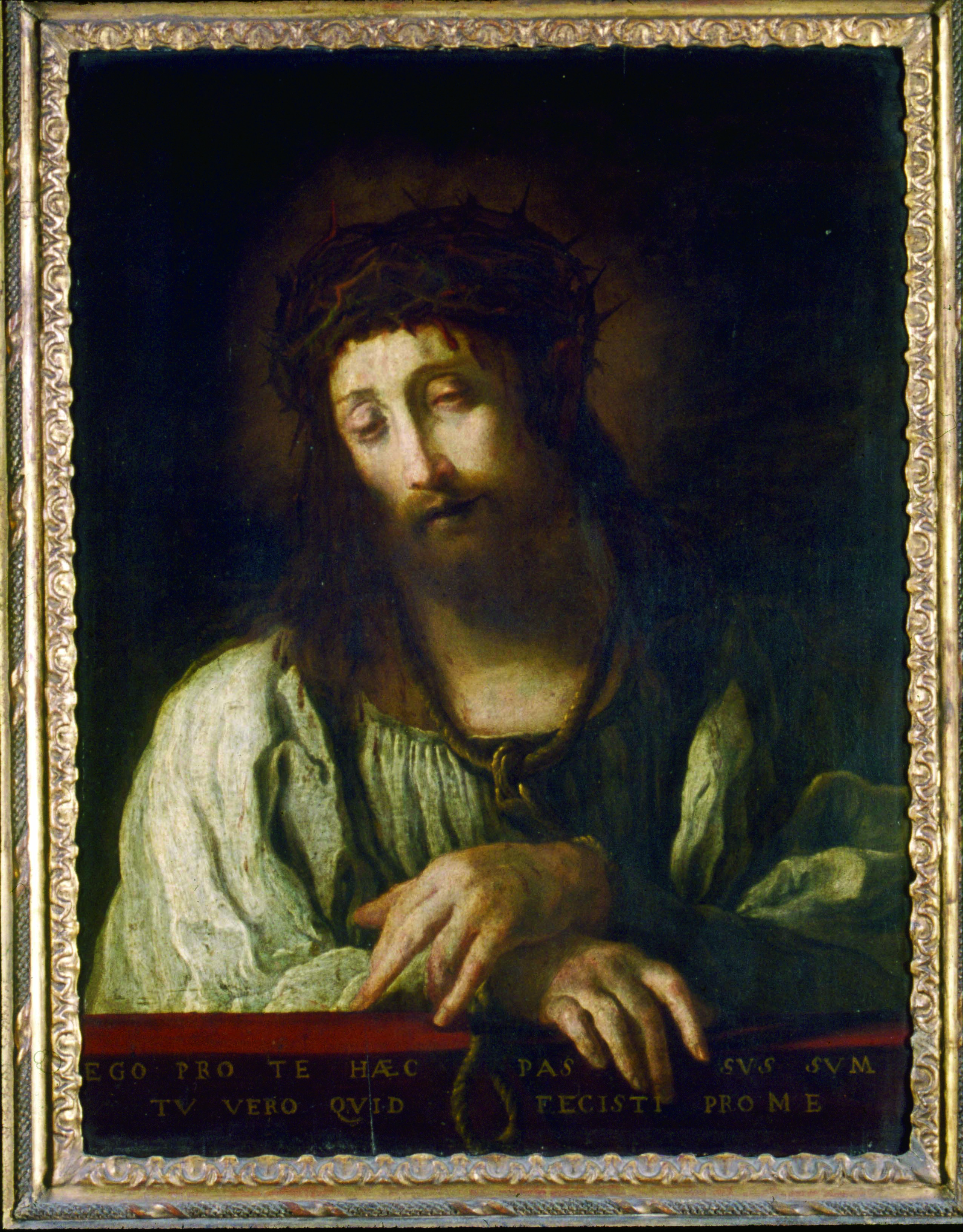 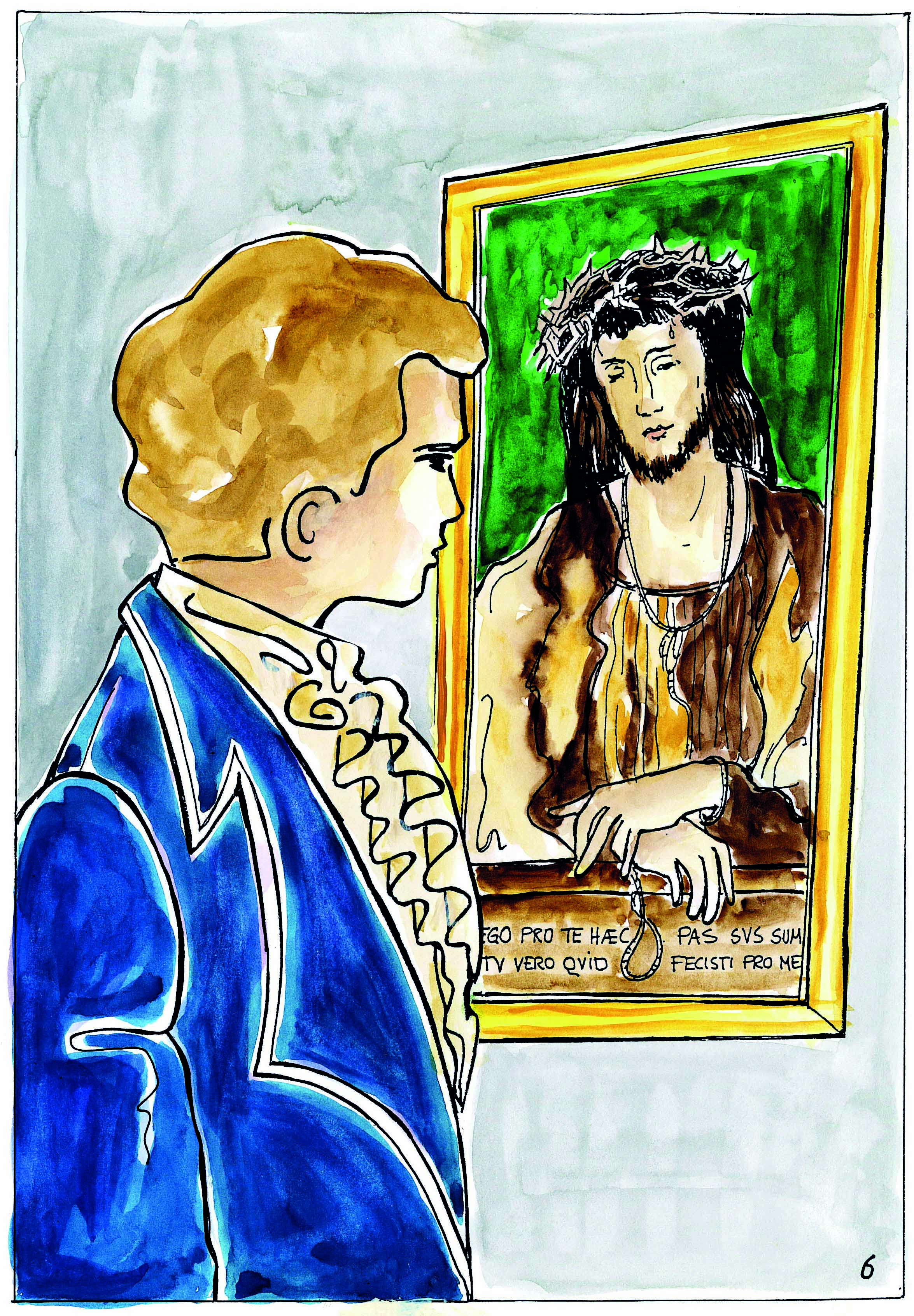 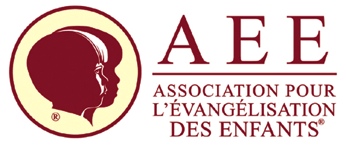 Veuillez respecter le copyright de l’AEE en ne diffusant pas ces images.

Copyright © AEE 2013